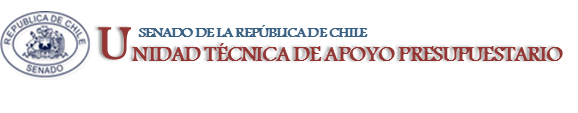 EJECUCIÓN PRESUPUESTARIA DE GASTOS ACUMULADAal mes de Marzo de 2018Partida 04:CONTRALORÍA GENERAL DE LA REPÚBLICA
Valparaíso, Mayo 2018
Ejecución Presupuestaria de Gastos Acumulada al mes de Marzo de 2018 Contraloría General de la República
Principales hallazgos

La ejecución de Contraloría en el mes de Marzo fue de $6.998 millones, equivalente a un 9,2%, superior al 8,5% registrado en igual fecha del año anterior. Con ello, la ejecución acumulada asciende a $20.746 millones, equivalente a un 27,2% respecto de la ley inicial.
En este mes no se observó nuevas modificaciones al presupuesto, manteniéndose las del mes anterior que registraron un incrementan del presupuesto en $8.560 millones y que son destinados a: Personal $ 4.471 millones, Bienes y Servicios de Consumo $250 millones y Deuda Flotante por $3.830 millones.
2
Ejecución Presupuestaria de Gastos al mes de Marzo de 2018 Contraloría General de la República
3
Ejecución Presupuestaria de Gastos Acumulada al mes de Marzo de 2018 Contraloría General de la República
4
Ejecución Presupuestaria de Gastos Acumulada al mes de Marzo de 2018 Contraloría General de la República
en miles de pesos 2018
Fuente: Elaboración propia en base  a Informes de ejecución presupuestaria mensual de DIPRES
5
Ejecución Presupuestaria de Gastos Acumulada al mes de Marzo de 2018 Partida 04, Capítulo 01, Programa 01: CONTRALORÍA GENERAL DE LA REPÚBLICA
en miles de pesos 2018
6
Fuente: Elaboración propia en base  a Informes de ejecución presupuestaria mensual de DIPRES